台灣外籍生之遷移現象初探
指導老師：藍佩嘉
李嘉艾、張玉儒、張硯評、許舜華、許儒安、廖良珣
2008.12.31
（主計處，2008）
[Speaker Notes: 以留學生人數激增，說明問題的重要性。]
GNI/c
1793
（主計處，2008；世界銀行，2008）
[Speaker Notes: 1.呈現看不到字的排序
2.若堆拉理論正確則應期待越窮越遷移
3.發現GNI跟遷移似乎沒有關係
4.發現有一半輸出國GNI大於台灣]
問題意識
5/10
8/20

如何解釋學生的向下經濟流動？
[Speaker Notes: 前10名有5個GNI大於台灣
前20名有8個GNI大於台灣

換言之不僅GNI跟人數不是負相關，似乎還有一點正相關

如何解釋?]
文獻回顧
新古典經濟學
交易成本
資訊不對稱
更多可以「理性計算」的效用

Fukuyama（2004)
「效用」一詞已經變成純然形式上的概念，用來形容人們追逐的一切目的或偏好。不過這種形式的定義型態卻將效用在經濟學上的基礎假設過度簡化，變成堅持不論人們選擇最佳化什麼，結果一定如他們所願，這種換湯不換藥的說法，徒然使原來的模型失去其份量與解釋能力。
[Speaker Notes: 或許GNI大於台灣的國家交易成本較他者低，但增加遷移本身需要的成本只是讓遷移更難發生。
或許GNI跟一個國家擁有的資訊量有關，但通常GNI越大表示資訊越多，意即依照推拉理論應該更不想向下遷移。
硬是找出理由說明人可以理性計算收益。

以Fukuyama反駁]
文獻回顧 & 假設
世界體系理論

假設：向下經濟流動的學生遷移，起因於世界體系中的權力不平等。
[Speaker Notes: 世界體系提醒我們除了經濟，還有權利的因素攪和其中。

假設]
研究方法
深度訪談：你的遷移過程？
來自核心國
台大外籍生
來台一年以上
[Speaker Notes: 因為想知道影響遷移的力量，所以問「遷移過程」。
因為想知道向下流動，所以找核心國的人。

有一個女生
有一個向上流動做對照，結果發現他也是相對有資本的人。（英文、白人）]
資料分析─微觀層次
個人意願
科技產業
文化
語言、國際化
換環境、冒險
生活
簽證、居留權
友善的環境
外籍生服務社
就學
姐妹校
無漢語檢定
英語授課
申請容易
開銷
教育部獎學金（13萬/月）
語言中心獎學金
tealit.com
是誰造就了友善的環境？
[Speaker Notes: 強調友善的環境影響個人的動機]
資料分析─中介層次
卓越計畫
學位生 = 1
交換生 = 0.25~0.5
學華語 = 0.15
1.7~5.5萬/人
	（教育部，2008）

170~860萬/校
吸引顧客
廣結姊妹校
	台大=287
以托福取代漢檢
英語授課
獎學金
申請容易
tealit.com
[Speaker Notes: 1.說明吸收外籍生對學校來說是有利可圖的事業
2.所以學校才會營造友善的環境]
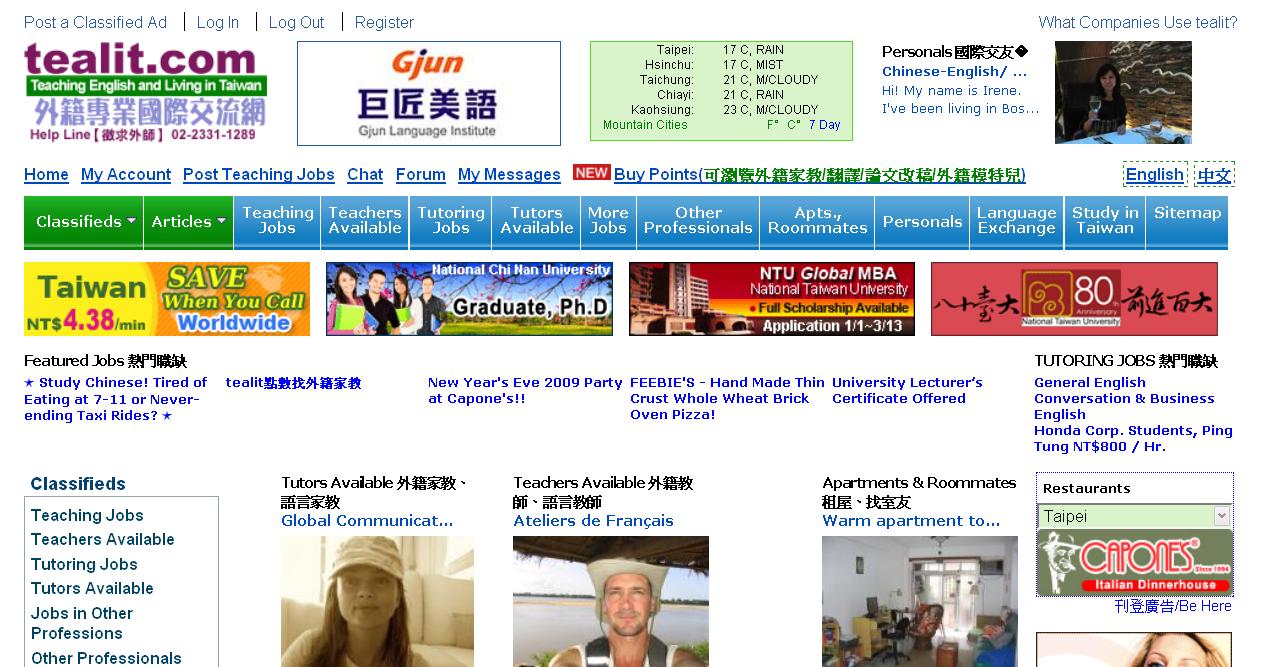 嘉南大學
台大百大
台大MBA
[Speaker Notes: 台大跟嘉大的廣告]
卓越計畫
（台大註冊組，2008）
[Speaker Notes: 卓越計畫實施後外籍生確實激增]
問題解決了嗎？
友善的環境應使邊陲國更容易跨過遷移的門檻，因此更因產生向上而非向下流動。

學校招收外籍生可以賺錢，國家卻要賠錢。賠錢生意為什麼要做？
資料分析─巨觀層次
再訪卓越計畫
擴大招收外國學生補助計畫要點（教育部，2007）：鼓勵招收外國學生，進而促進國際文化交流及提昇大學國際競爭力（作者註：通常指世界排名）。

世界體系 & 國家向上流動

篩選輸出國 & 輸出國遷移實力
「英語」授課
「托福」取代漢檢
「外籍生」服務社
誰是「姊妹」？
環境友善誰？
[Speaker Notes: 卓越計畫建構在增加國際競爭力的脈絡下
換言之就是在世界體系以及使國家向上流動的脈絡下
因此可以說外籍生現象其實產生於台灣對輸出國的篩選，並反映了各輸出國的遷移實力。]
昨天的校內信：《國際事務處敬祝您新春愉快》
國際學生組
招收國際學生
參加教育展
本校於國際之宣傳
英文授課之專業課程
外國學生輔導機制
外國學生獎學金
華語課程補助
華語訓練
外籍生導師座談
E化線上管理系統
義工協助輔導系統
國際學生活動交誼廳
國際合作組
姐妹校=286
合約=395
交換學生計畫=151
交換教授計畫=11
雙學位計畫=17
暑期班計畫=5

橫跨5洲45國
（台大國際事務處，2008）
[Speaker Notes: 小字都不是重點，大家隨便看看就好。
橫跨5洲45國，是哪45國？]
GNI/c
179
(16/23)
（台大國際事務處，2008；世界銀行，2008）
[Speaker Notes: 1.呈現看不到字的排序
2.GNI似乎跟締結姐妹沒關線
3.前23名有16國GNI大於台灣]
校內信結語
我們共同的努力，使國際學生人數逐年成長，也讓臺大逐漸邁向國際化校園。

然而不論再多的資金及規劃，若沒有您的支持，我們也無法在此和您一同分享甜美的果實。

但願在未來的一年裡，您能持續向我們提供寶貴的意見，協助本處提供更完備的服務，共同打造臺大的國際形象及國際化校園。
（台大國際事務處，2008）
[Speaker Notes: 諷刺的結語]
結論
儘管新古典經濟學的解釋不充分，其依然捕捉到遷移的某些面向。

台灣的留學現象需要被放在世界體系的權力脈絡中重新考量。

遷移應被視為個人與國家彼此選擇的過程，意即個人與結構的互動。
研究限制
樣本代表性
台大樣本偏誤
國家位階對照不足
個人背景對照不足
性別？

變項信、效度
國際事務處？
經濟就是權力？

調節變項
感謝您的聆聽 ^_____________^